Year 2 Spring Block 2 Statistics
Making tally charts
NCLO: To construct and interpret simple tally charts.
Vocabulary
tally 
tally chart
systematic
represent
Key vocabulary and questions
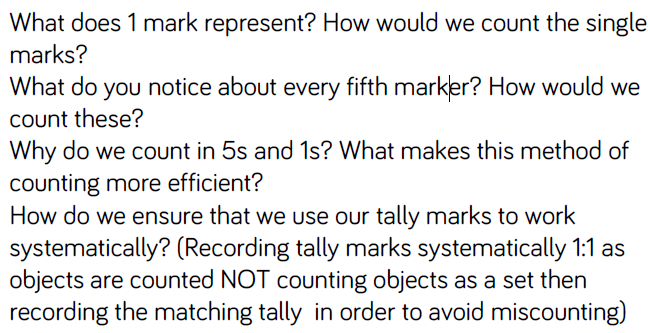 Fluency
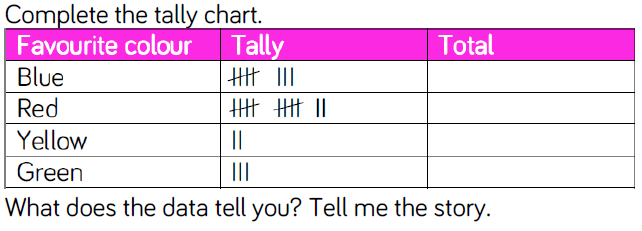 Fluency
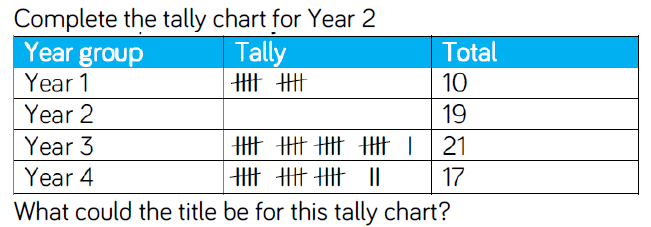 Fluency
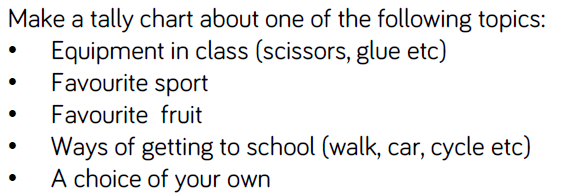 Reasoning and problem solving
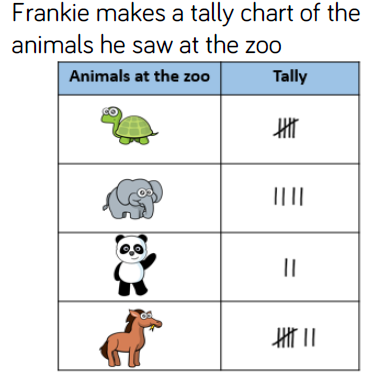 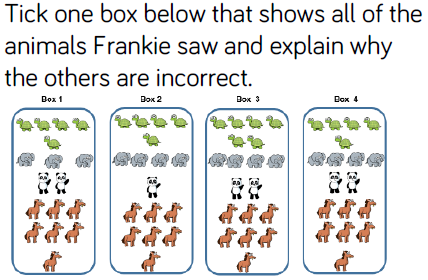 Reasoning and problem solving
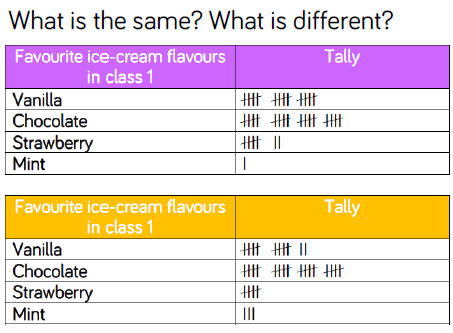 Year 2 Spring Block 2 Statistics
Draw pictograms (1-1)
NCLO: To construct and interpret simple pictograms.
Vocabulary
images
pictogram
data
Key vocabulary and questions
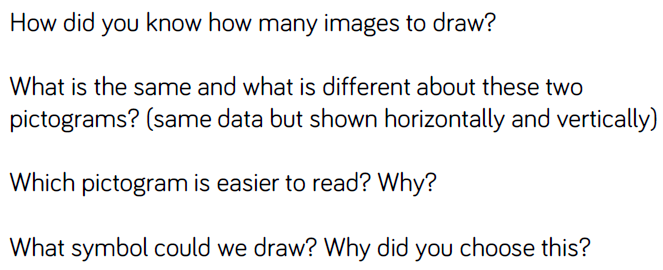 Fluency
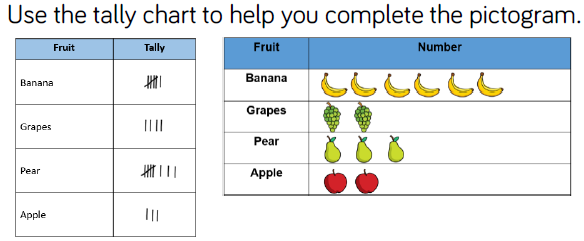 Fluency
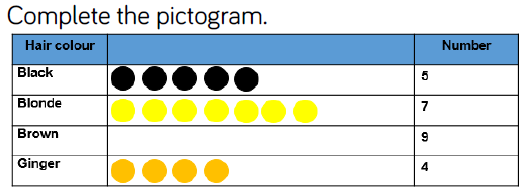 Fluency
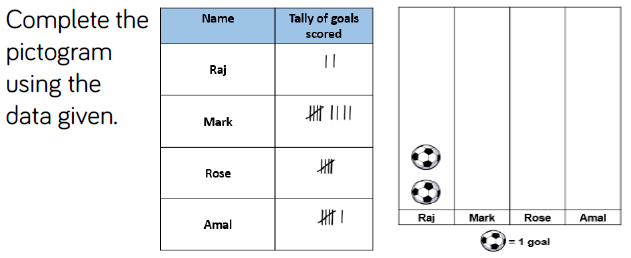 Reasoning and problem solving
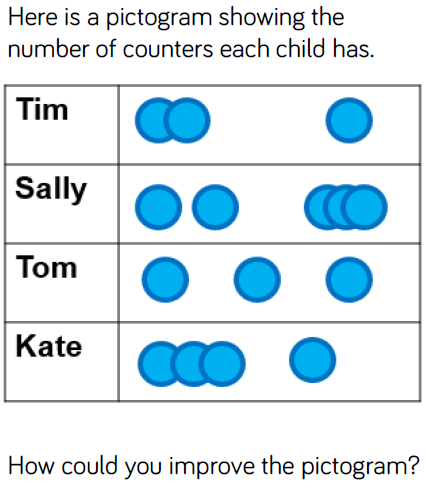 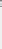 Reasoning and problem solving
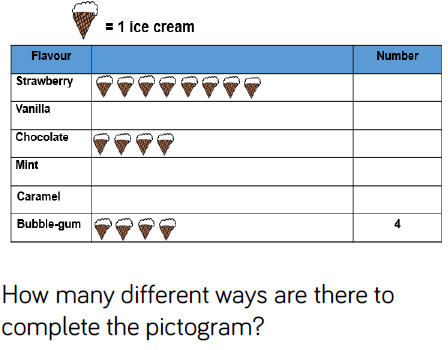 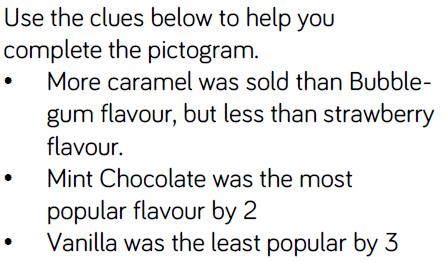 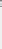 Year 2 Spring Block 2Statistics
Interpret pictograms (1-1)
NCLO: To construct and interpret simple pictograms.
Vocabulary
images
pictogram
data
Key vocabulary and questions
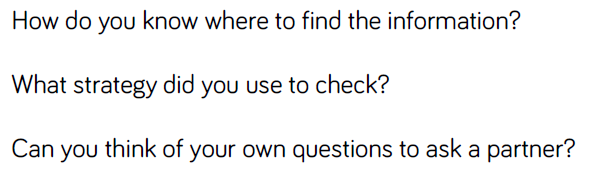 Fluency
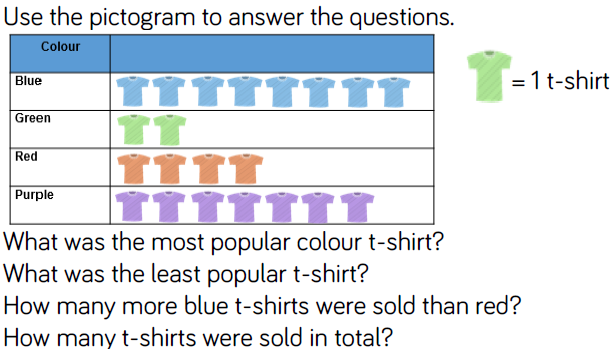 Fluency
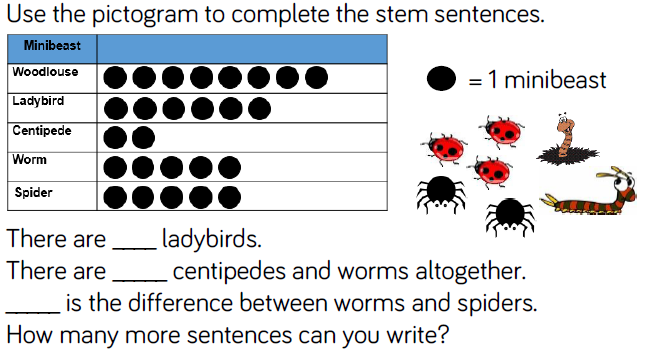 Reasoning and problem solving
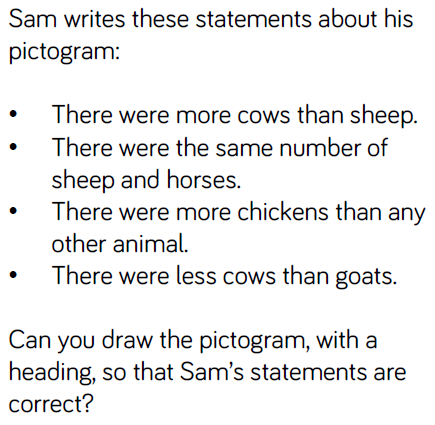 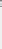 Reasoning and problem solving
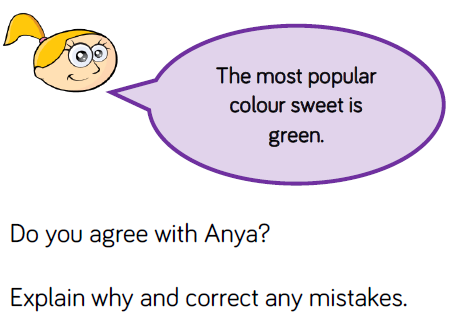 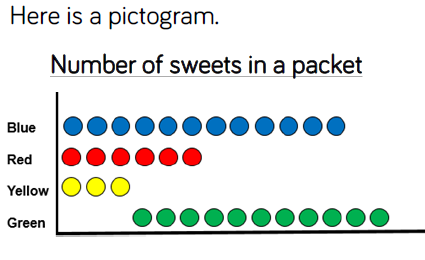 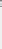 Year 2 Spring Block 2Statistics
Draw pictograms (2,5,10)
NCLO: To ask and answer simple questions by counting the number of objects in each category and sorting the categories by quantity.
Vocabulary
images
pictogram
data
represent
tally
Key vocabulary and questions
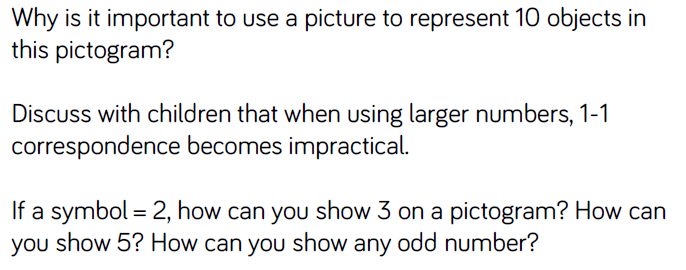 Fluency
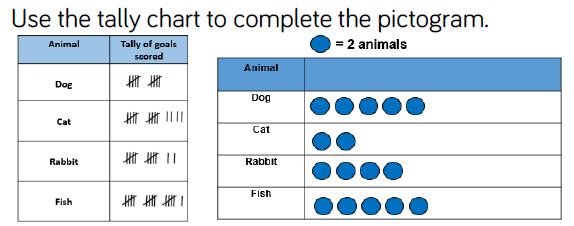 Fluency
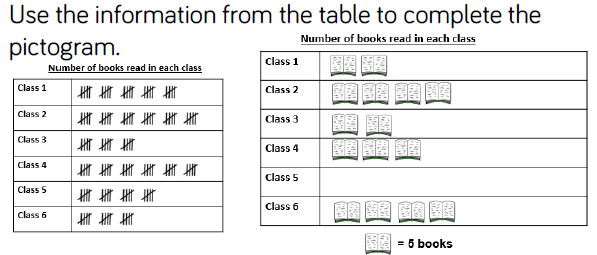 Fluency
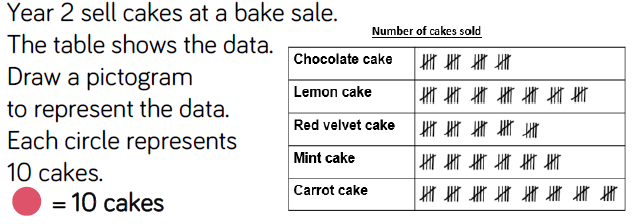 Reasoning and problem solving
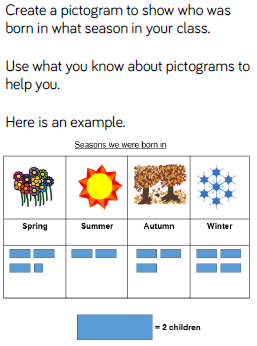 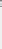 Reasoning and problem solving
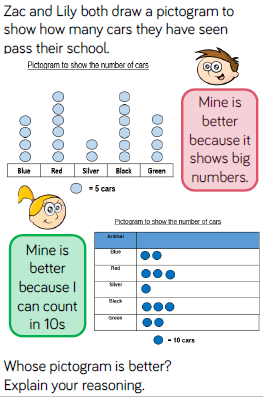 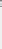 Year 2 Spring Block 2 Statistics
Interpret pictograms (2.5.10)
NCLO: To ask and answer questions about totalling and comparing categorical data.
Vocabulary
images
pictogram
data
represent
compare
symbol
difference
Key vocabulary and questions
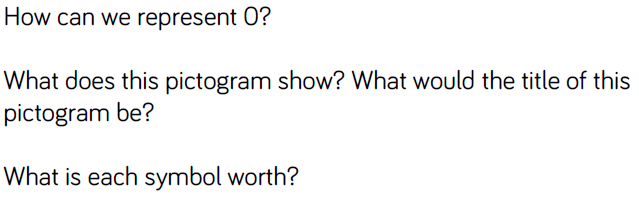 Fluency
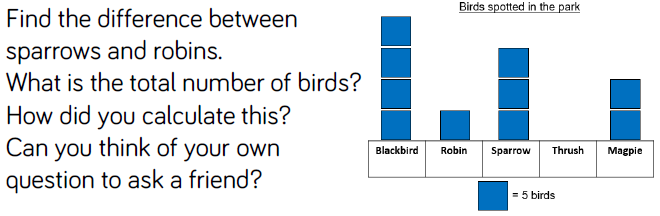 Fluency
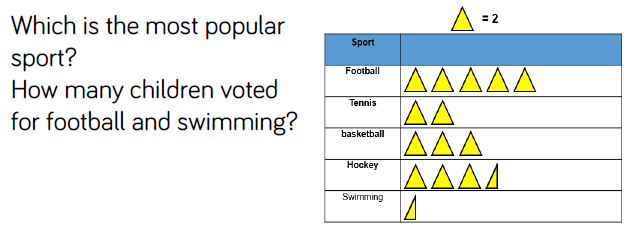 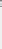 Fluency
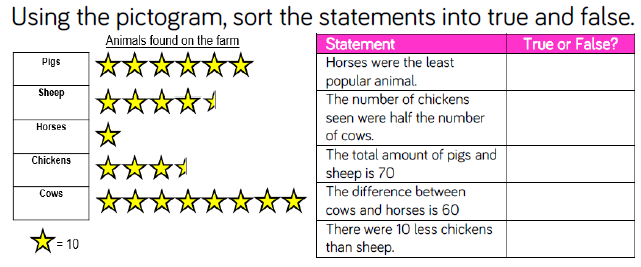 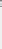 Reasoning and problem solving
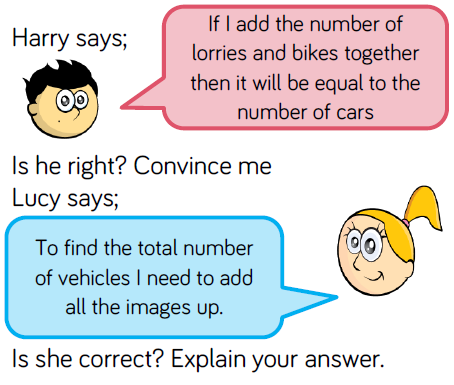 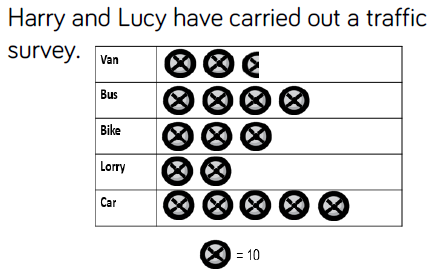 Reasoning and problem solving
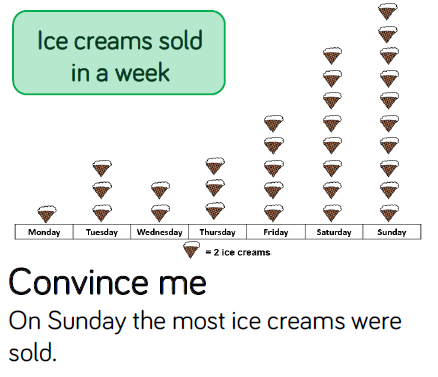 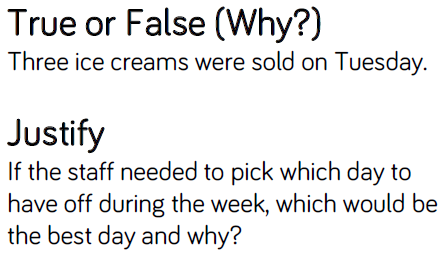 Year 2 Spring Block 2 Statistics
Block diagrams
NCLO: To interpret and construct simple block diagrams.
Vocabulary
block diagram
data
represent
scale 
results
Key vocabulary and questions
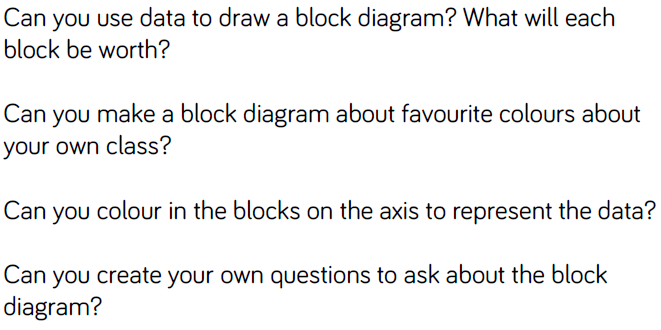 Fluency
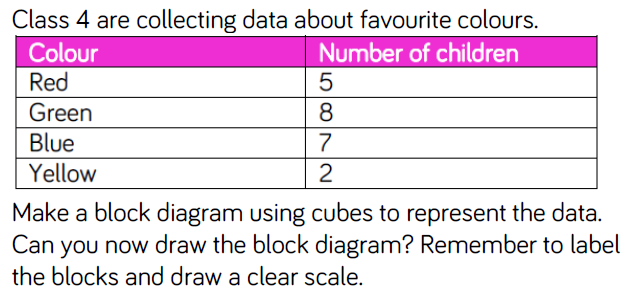 Fluency
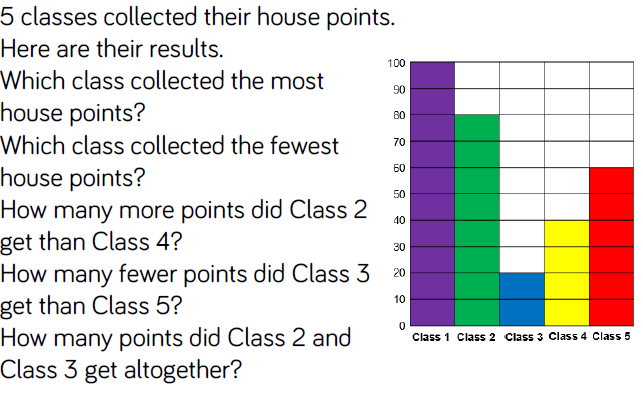 Reasoning and problem solving
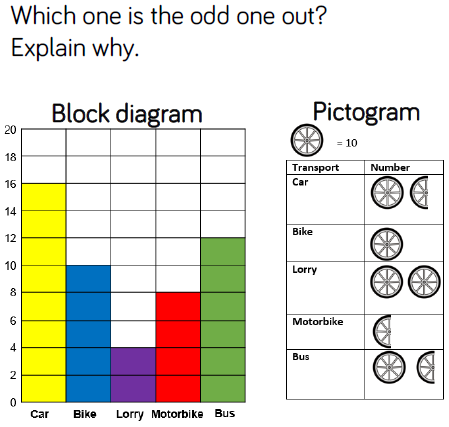 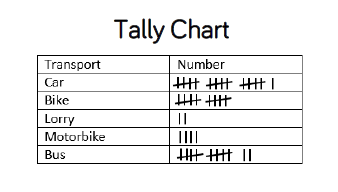 Reasoning and problem solving
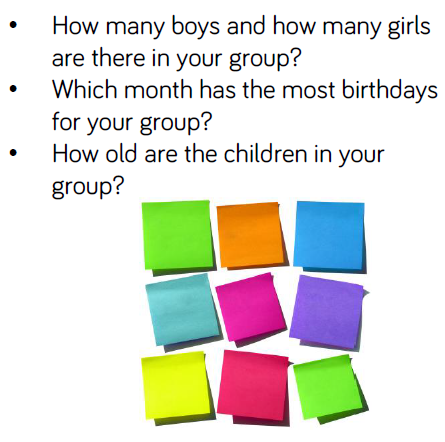 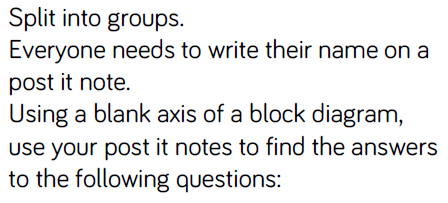